Unit 3: Floral Design
Lesson Three:
Equipment Identification and Floral Crops
Lesson Objectives:
1. Identify equipment used in the retail floriculture industry.
2. Categorize floral crops commonly used in floral design.
Footer description area.
Lesson Plan
Student Learning Objectives:
After completing these activities students will…
Identify equipment used in the retail floriculture industry.
Categorize floral crops commonly used in floral design.
 
Time Required:  90 minutes
Resources:  
Floriculture CDE Handbook 2017-2021
Norah T. Hunter (2013) The Art of Floral Design (3rd Edition) Clifton Park, NY: Delmar Cengage Learning. 
Equipment and Supplies Needed:
“Equipment Identification and Floral Crops” PowerPoint
 
previous knowledge recommended for this lesson:
None
 
These activities are aligned to the following standards:
AFNR Performance Element
PS.04. Apply principles of design in plant systems to enhance an environment (e.g., floral, forest, landscape and farm).
FFA Precept
FFA.PG-J.Mental Growth: Embrace cognitive and intellectual development relative to reasoning, thinking and coping. 
Common Career Technical Core
AG-PL4 Apply principles of design in plant systems to enhance an environment (e.g., floral, forest, landscape and farm).
NASDCTEc
AGPB01.04 Exercise elements of design common to professionals in plant systems to enhance an environment for a variety of purposes (e.g., floral, forest, landscape, farm).
Common Core- Math Practices
CCSS.MP5: Use appropriate tools strategically. 
AFNR Career Ready Practices
CRP.04. Communicate clearly, effectively, and with reason. Career-ready individuals communicate thoughts, ideas and action plans with clarity, whether using written, verbal and/or visual methods. 
Partnership for 21st Century Skills 
Implement Innovations 
Information Literacy 
Think Creatively
Work Creatively with Others
 
Lesson Plan:
Introduction (suggested time 5-10 minutes): Refer to slides 1 and 2 of “Equipment Identification and Floral Crops” PowerPoint to present lesson objectives and do the introduction activity.
 
How hard can composing a floral arrangement be? Take a moment to think of an arrangement you would like to create, and then let’s start with creating a shopping list of supplies you think you will need. 
 
For the introduction activity, students will need to imagine or draw a floral arrangement they would like to create. They have been tasked with creating a “shopping list” of equipment that they think they will need to bring their creation to life. When instructed to begin, they will have one minute to come up with a list. After the list is made, have them pair up and share lists with a partner. Once pairs have had time to share both lists, have three volunteers share their arrangements and what materials they put on their shopping lists.
 
Floral design is more than just flowers, ribbons and vases. The retail floral industry uses special equipment and floral crops to make the arrangements you see in the stores and at events. In this lesson, we will identify the equipment and categorize floral crops used in floriculture. 
 
Lecture (suggested time 20-25 minutes per section): This lecture has been divided into two sections: Equipment and floral crops. As you go through the PowerPoint, you will identify items found on the “Floriculture Equipment and Supply Identification List” and some on the “Floriculture Plant Identification List” found in the 2017-2021 Floriculture Handbook. 
 
Refer to slides 3-38 of the “Equipment Identification and Floral Crops” PowerPoint to present the floriculture equipment and supplies.
 
When creating a floral arrangement, a floral designer has access to many tools to help get the job done. Every piece of equipment has a unique function and helps manage the flowers, build the structure and add decoration. 
 
When presenting each equipment slide, be sure to include the function or purpose of the item and distinguishing characteristics. If your program has access to any of the items identified in the lesson, have them available for students to view as they are mentioned in the PowerPoint.
 
Refer to slides 39-47 of the “Equipment Identification and Floral Crops” PowerPoint to present how floral crops are categorized. 
 
Floral crops used in floral arrangements are either flowers or foliage. The flowers and foliage are categorized based on their shape, size and function in an arrangement. 
 
On the floral crop slides, only some examples are given. If your program has access to any silk or fresh-cut plants, have them available for examples as they are mentioned in the PowerPoint. 
 
Reflection (suggested 5-10 minutes): Refer to slide 48 of the “Equipment Identification and Floral Crops” PowerPoint to present the reflection activity. 
 
For the reflection activity, have students look at their original “shopping lists” from the introduction activity, and on the same piece of paper, have them begin a new list based of the arrangement image of their choice. Lists should include the equipment and floral crops (proper plant name is not necessary, just if it is a form flower, filler foliage, etc.).
 
Pick one of the arrangements on the screen and think about what materials are required to recreate the design. Make another shopping list capturing the equipment and floral crops necessary to create the arrangement you chose.  
 
Students can turn this in for a daily grade and/or a formative assessment. Be sure to check that the basic equipment is being recognized and the categories of floral crops are understood prior to moving on. 
 
Leveling Up For students who finish early or want to practice the identification activity in the floriculture CDE. 
If you have internet access, have students use the plant identification cards on the National FFA Quizlet page to practice identifying items discussed in class.
If you do not have internet access, create a set of flash cards using the equipment slides of this PowerPoint, so students can practice identifying items discussed in class.
Introduction
Shopping List
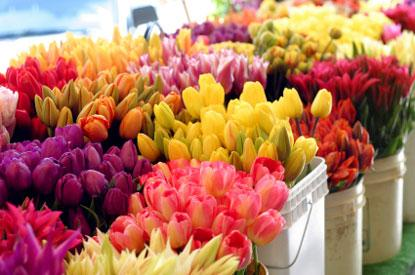 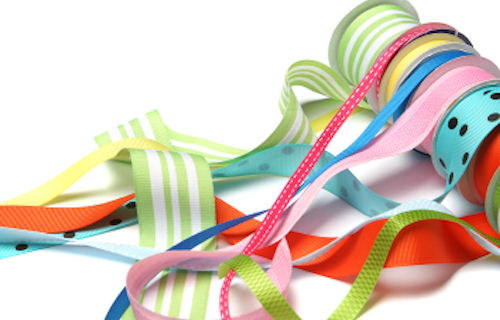 http://the-flower-shoppe.com/images/415_Colorful-Wholesale-flowers.jpg
http://quiltcraftsewmall.com/images/slide04.jpg
Think, Pair, Share:
Think of a floral arrangement you would like to create and make a list of material you would need to create it (price is not a factor)!
Floriculture Tool Identification
Bouquet sleeve
Cardette
Ceramic container
Chenille stem
Corsage box
Corsage pins
Corsage snips
Dry foam
Enclosure card
Fern greening pins
Floral adhesive
Floral foam
Floral knife

Floral preservative
Floral stem tape
Floral wire
Glass vase
Glue gun
Glue pan
Glue sticks
Nosegay holder
Pot cover
Ribbon
Ribbon shears
Rose and stem flower stripper

Sheet moss
Spanish moss
Styrofoam
Sure-stik cling
Tulle
Water picks
Water tubes
Waterproof container tape
Wire cutter
Wooden pick
Wrist corsage holder
Bouquet Sleeve
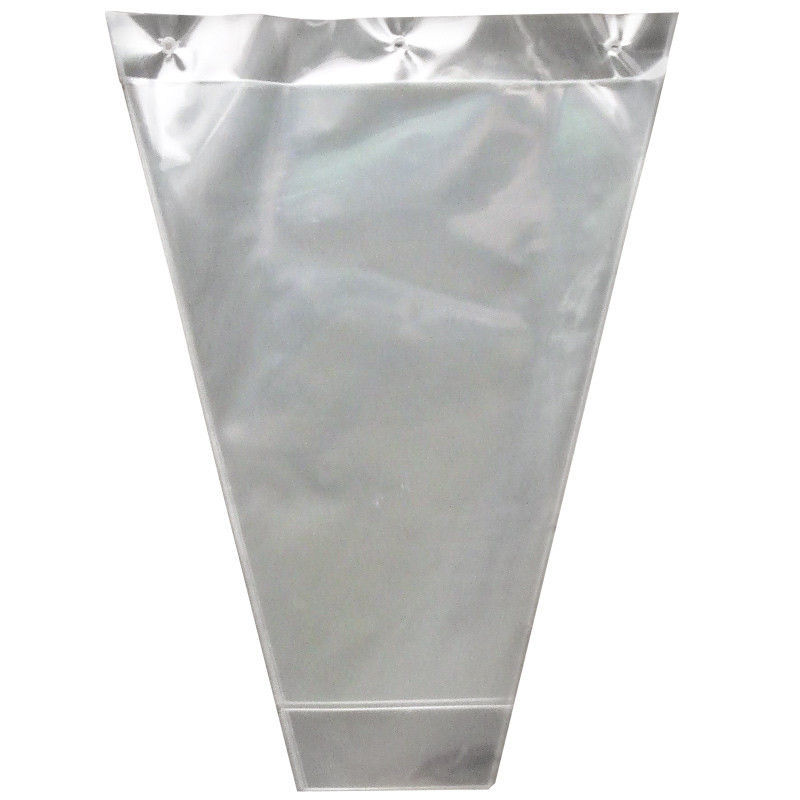 Protective cover for flowers or foliage 
Made of clear or colored cellophane
http://www.flowerwrappingsleeves.com/photo/pl5938526-transparent_floral_sleeves_plastic_flower_wrapping_sleeve_with_bopp_cpp_pp_hdpe.jpg
Cardette
Used to hold enclosure cards in floral arrangements
Vary in size, shape and color
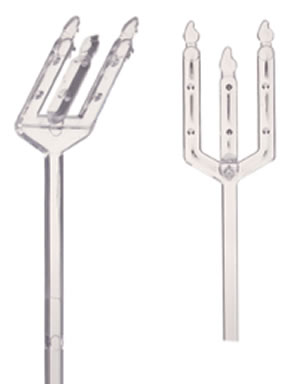 http://www.floradec.com/prodimg/SYN-47%2048.jpg
Ceramic Container
Ceramic containers are used to hold mixed flower arrangements.
Containers can be simple or ornate, big or small, and in various colors and shapes.
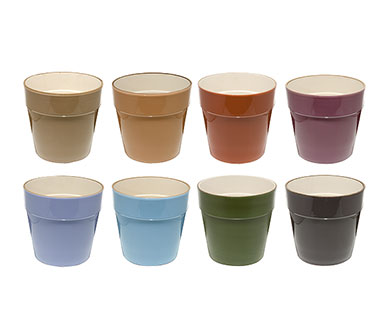 https://posts.mode.com/wp-content/uploads/2008/06/glazedceramic.jpg
Chenille Stem
Also known as a pipe cleaner
Comes in assorted colors and lengths 
Used to secure ribbon and other decorations in floral work where the chenille stem can be hidden in the arrangement or wreath based on its color
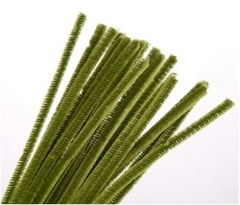 https://o.quizlet.com/i/z5pbJsAoFMhB3ms1nI0ECw_m.jpg
Corsage Box
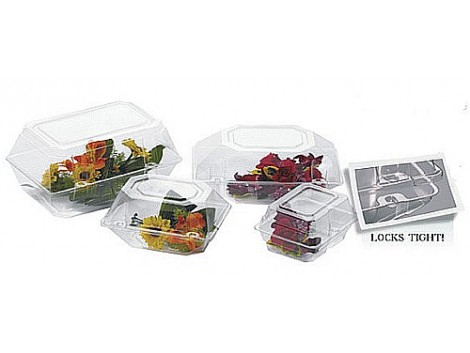 Protects corsage after purchase and during travel.
Varies in size
http://www.floralsupply.com/media/catalog/product/cache/1/image/470x353/9df78eab33525d08d6e5fb8d27136e95/c/o/corsage_2.jpg
Corsage Pins
Used to fasten corsage
Top is decorative, usually pearled or jeweled
Decorative end is typically larger and more ornate than a boutonniere pin
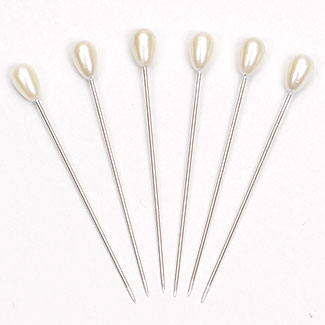 http://www.fss.com/images/products/K2.jpg
Corsage Snips
Smaller blades than typical shears
Used to make cuts in smaller pieces or in tight areas
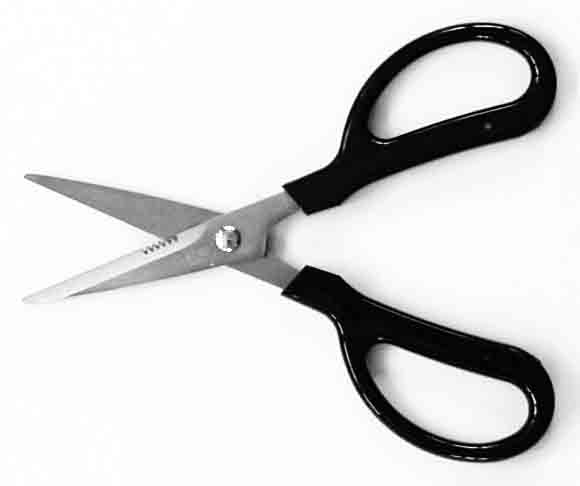 https://sproulefloristsupply.ca/resources/products/gallery/p_NDY2/main/3213ap15.jpg
Dry Foam
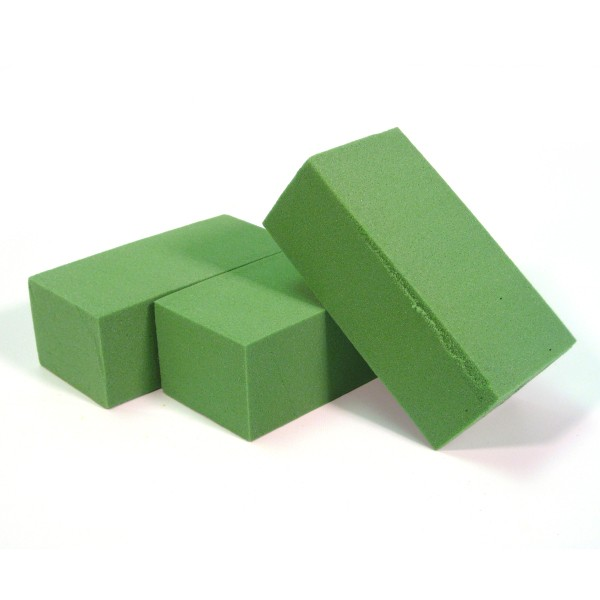 Used to anchor flowers and foliage in an arrangement
Unlike floral or oasis foam, it doesn’t need to be soaked in water prior to use.
Because this foam doesn’t hold water, only use with silk and artificial plants.
http://www.theuniversityflorist.com/supplies/dry-foam
Enclosure Card
Used to deliver a message on a floral arrangement
Printed on durable cardstock and can be decorated for any holiday or special occasion
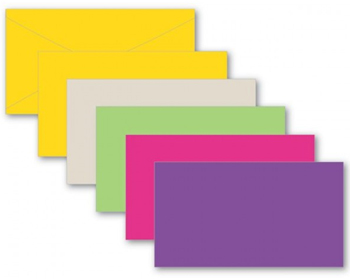 http://www.marlowfloral.com/productimages/products/Everyday/EN6305_120.jpg
Fern Greening Pins
Greening pins are used for securing moss or foliage to floral foam.
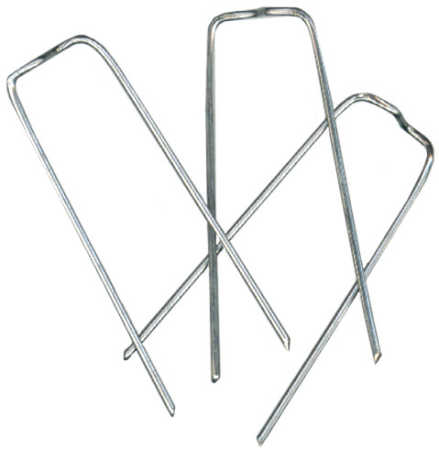 http://factorydirectcraft.com/pimages/20060412092738-741540/silver_metal_greening_pins.jpg
Floral Adhesive
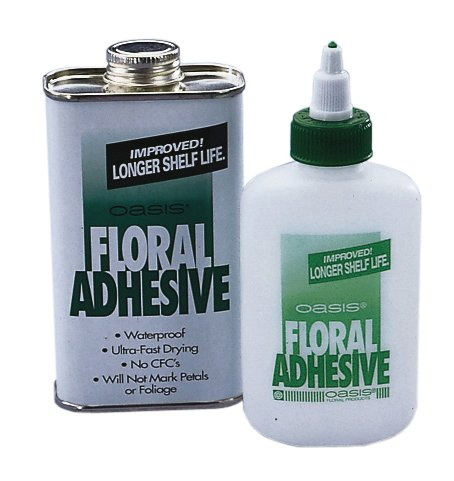 Also known as cold glue 
Floral adhesive allows you to glue fresh flowers directly to ribbon or tulle as well as foliage and garland.
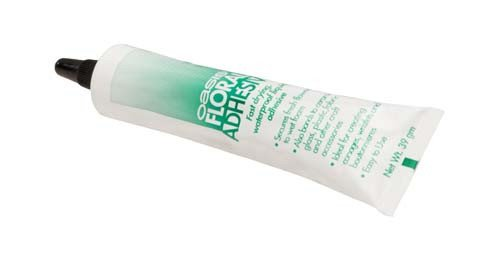 http://nebula.wsimg.com/obj/RTRENURGREQzQjM3RUJEMDU2MkQ6MjdhNTY1MzcxMjVhYjFjZjg0YjkwMTcxZmRjYzE3NjE6Ojo6OjA=
Floral Knife
Most commonly used tool by florists
Looks similar to a kitchen paring knife
Used to cut flowers before they are inserted into a design
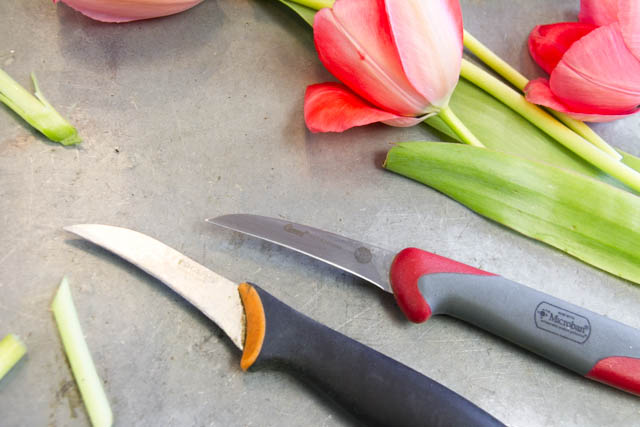 http://livingfresh.ca/blog/wp-content/uploads/2014/03/MG_3517.jpg
Floral Foam
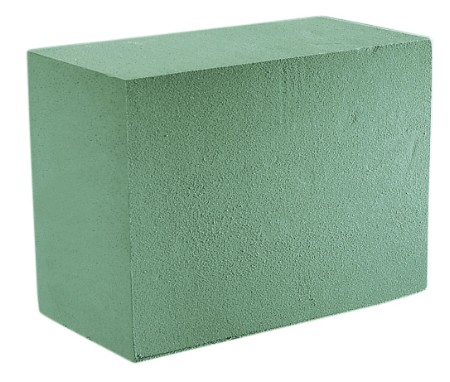 Used to anchor flowers and foliage in an arrangement
Unlike dry foam, this foam needs to be soaked in water prior to use.
Use with fresh-cut plants
http://www.marshallfloralproducts.com/assets/images/designerblocks.jpg
Floral Preservative
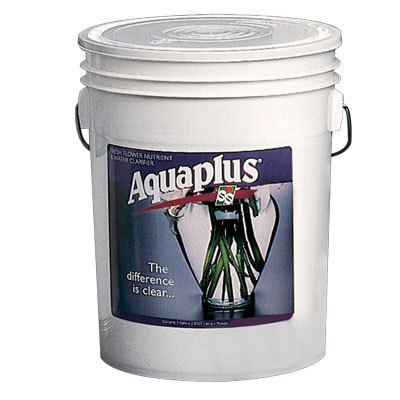 Preservatives help extend the life of fresh cut flowers in floral arrangements.
Can be sprayed in a liquid form or sprinkled into water as a powder form
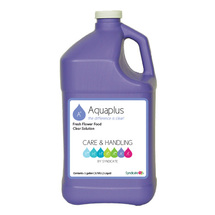 http://www.swflorist.com/categories/floral-preservative.html
Floral Stem Tape
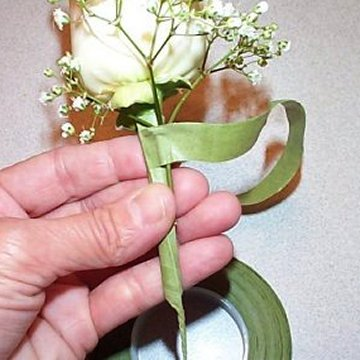 Paraffin-coated stretchy paper
Used mechanically to help combine wires and multiple stems in a corsages, boutonnieres and hand-held bouquets
Comes in different shades of green and white
http://www.wedding-flowers-and-reception-ideas.com/images/florist-tape-02.jpg
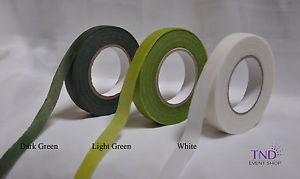 http://i.ebayimg.com/images/g/1kwAAMXQydtTN2zi/s-l300.jpg
Floral Wire
Thin, long wire used to strengthen and combine stem.
Sold based on diameter size or gauge.
18- and 28-gauge are commonly used
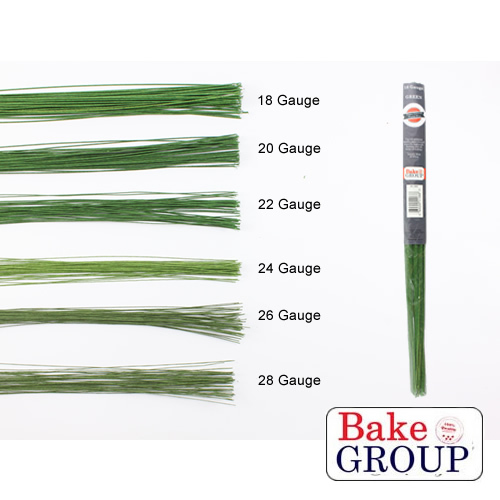 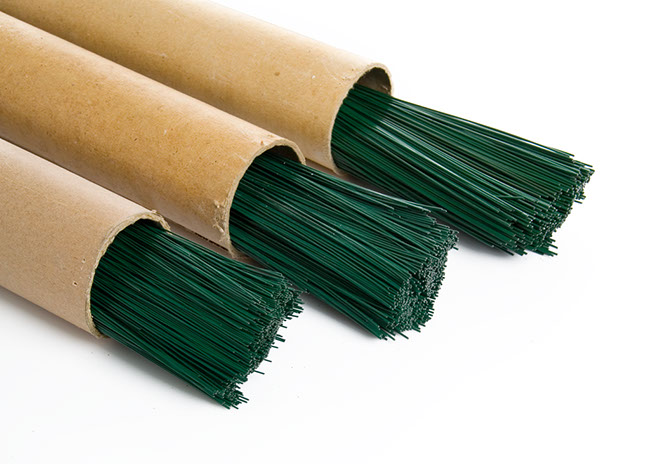 http://cdn1.bigcommerce.com/server5200/4m7zoyl/products/469/images/818/Green_Floral_Wires__59867.1375234001.1280.1280.jpg?c=2
http://www.koch.com.au/blog/wp-content/uploads/2013/04/florist_wire.jpg
Glass Vase
Glass vases are used to hold single flower or mixed flower arrangements, depending on the size.
Vases can be simple or ornate, big or small, and in various colors and shapes.
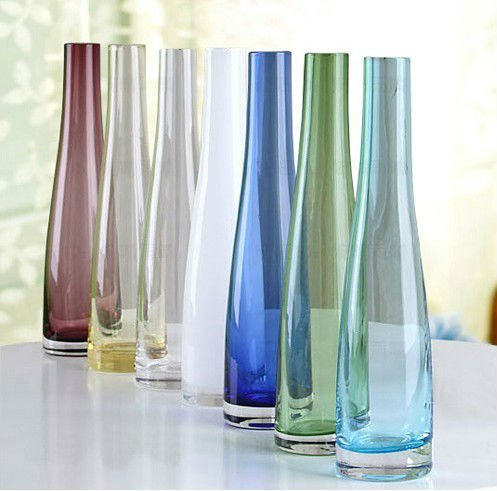 http://i01.i.aliimg.com/img/pb/011/768/485/485768011_883.jpg
Glue Gun
Used to administer hot glue when working with flower arrangements
When plugged in, the machine heats up the glue sticks and allows it to be applied precisely as a liquid.
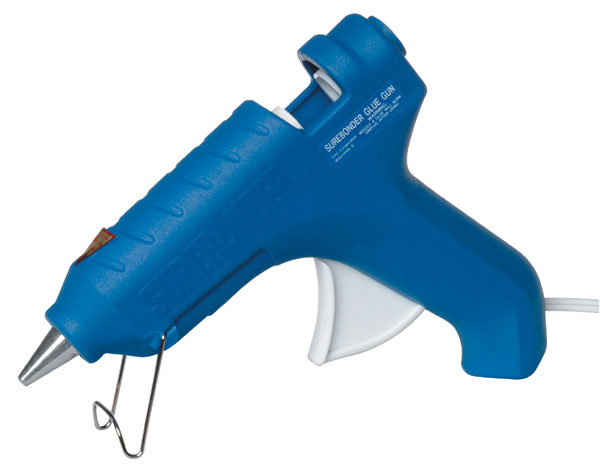 http://d28xhcgddm1buq.cloudfront.net/product-images/bevfabriccrafts_2269_775864018_260.jpg
Glue Pan
Melts glue in the pan
Stems and foam can be dipped directly into the glue pan.
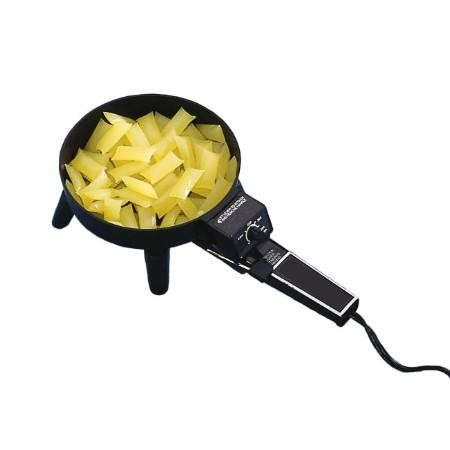 http://www.marshallfloralproducts.com/thumbnail.asp?file=assets/images/hotmeltgluepan1.jpg&maxx=500&maxy=0
Glue Stick
Starts as solid cylinder sticks of glue
Once inserted into a glue gun, the sticks are heated up and turned into a hot, liquid glue.
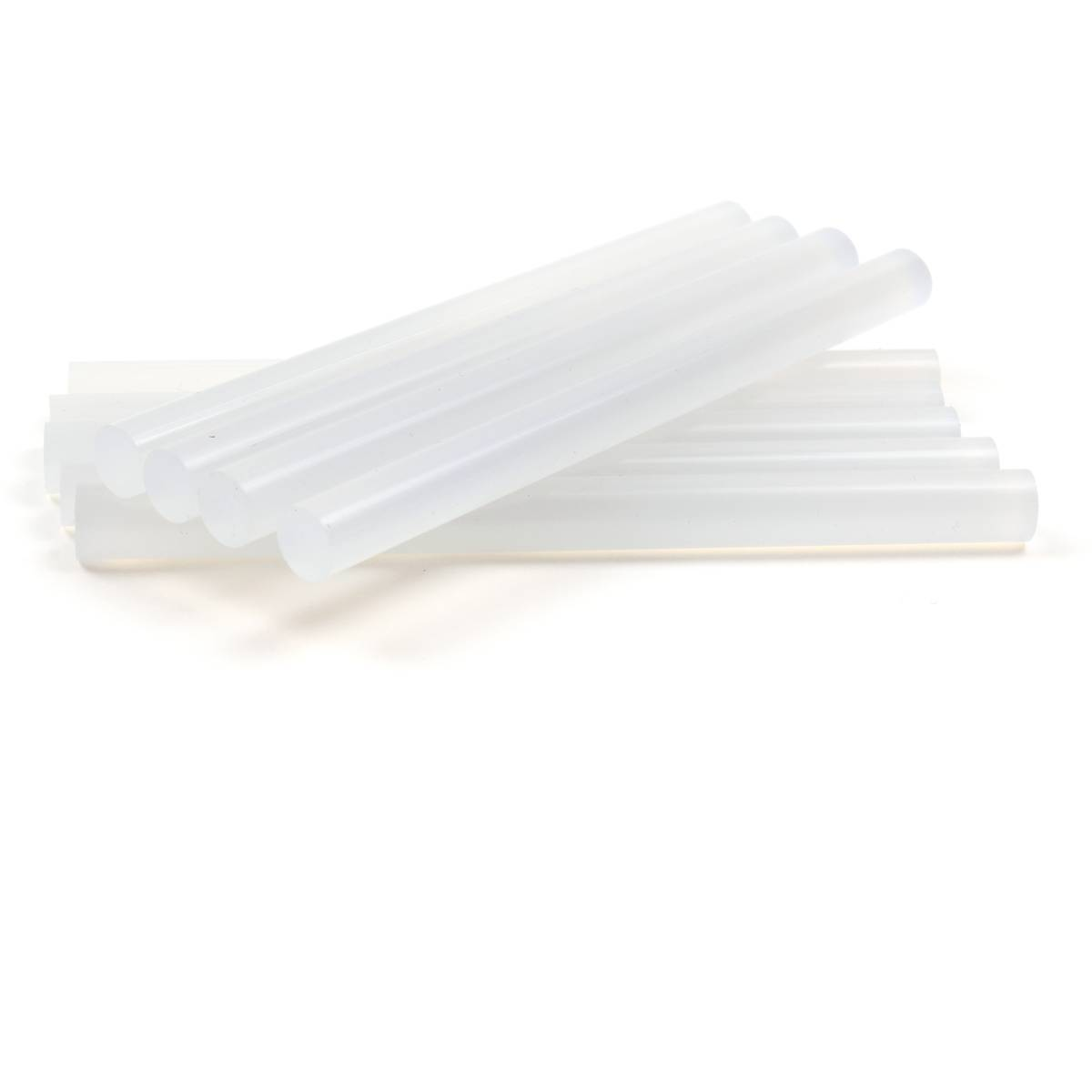 http://www.hobbycraft.co.uk/supplyimages/567347_1000_1_800.jpg
Nosegay Holder
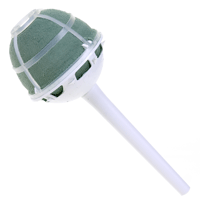 Ornate holders for tuzzie-muzzies or hand-held bouquets
Made popular in European floral design
Can be metal or plastic
https://o.quizlet.com/DR757YvmlND.NssRd341Og_m.png
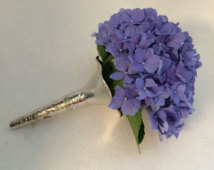 https://img1.etsystatic.com/129/0/11669397/il_214x170.1049825417_ps1x.jpg
Pot Cover
Polyfoil material used to cover containers
Comes in a variety of colors
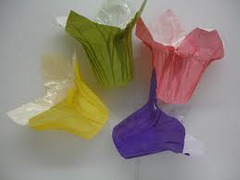 https://o.quizlet.com/1CaGCDjArxivuVYHkAw4Cw_m.jpg
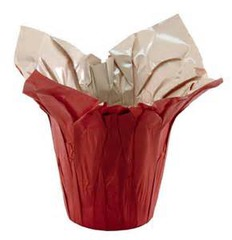 https://quizlet.com/113856139/floriculture-cde-tool-id-flashcards-flash-cards/
Ribbon
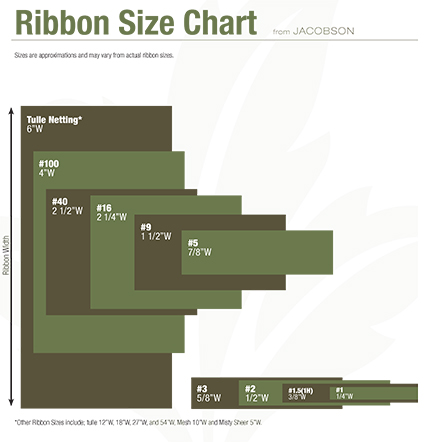 Ribbon can be satin, sheer and/or wired.
Used for decoration and for holding together arrangements
Commonly used sizes are #3, #9, #40 and #100.
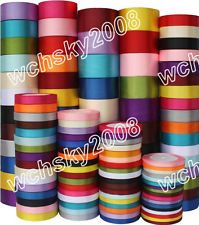 http://www.jacobsonfloral.com/public/_assets/media/2015/JFS.RibbonSizeChart2015_web.jpg
http://thumbs.ebaystatic.com/images/m/mRuN7402S7nxftiFBEXJjvA/s-l225.jpg
Ribbon Shears
Around 8.5 inches in length  
Used specifically for cutting ribbon and nothing else
Sharp blade to cut ribbon without causing the ribbon to unravel or fringe
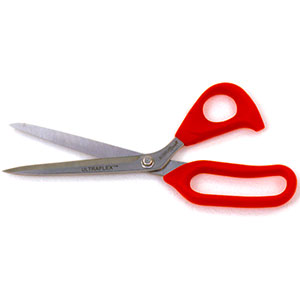 Rose and Stem Flower Stripper
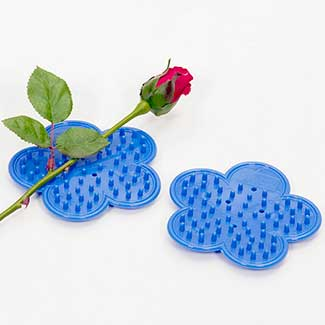 Strips the leaves and thorns of roses and other flowers
Can be a hand held machine, pad or glove
http://www.fss.com/images/products/T5.jpg
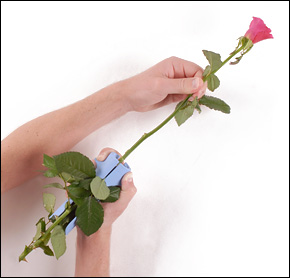 http://www.leevalley.com/us/images/item/gardening/db312s1.jpg
Sheet Moss
Sheet moss is harvested and kept intact in whole-sheet pieces.  
Used to cover foam and soil media in planting containers or cut flower arrangements
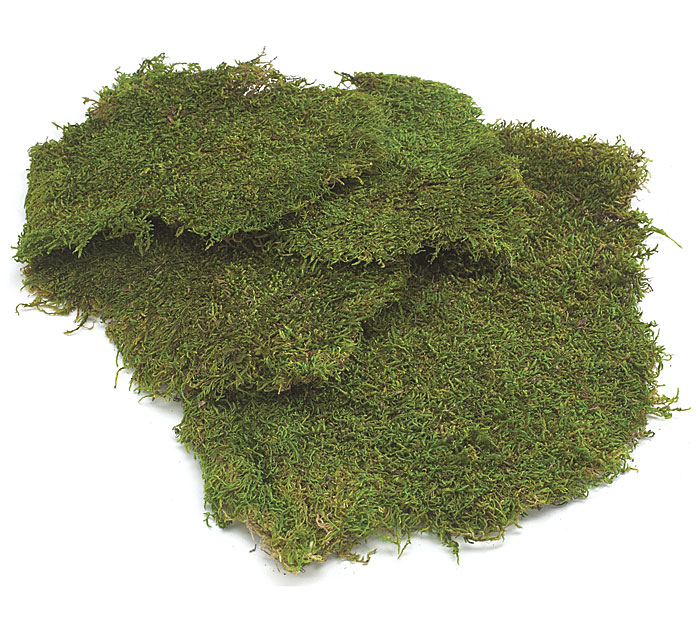 https://www.burtonandburton.com/images/catalog/F4141_L.jpg
Spanish Moss
Shredded moss is used to cover soil media in mixed planter and container arrangements.
Also used in some cutting propagation methods
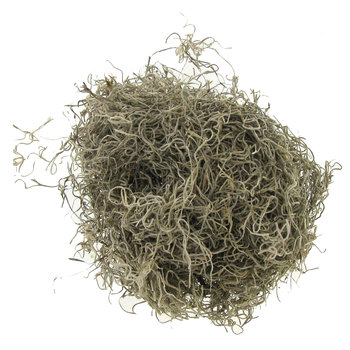 http://img.hobbylobby.com/sys-master/root/h86/h8d/h00/8944380215326/601526[5].jpg
Styrofoam
Styrofoam is more porous than both dry and floral foam.
Typically used in decorative work that does not require flowers.
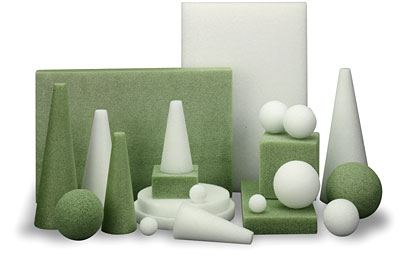 http://www.floracraft.com/wp-content/themes/floracraft/images/home-styrofoam.jpg
Sure-stik Cling
Commonly called stickum, floral clay or cling
This material is a sticky, clay-like material used to adhere anchors into floral containers.
For a secure bond between the anchor and the container, roll a small piece of clay between your hands to warm it and create a thin "snake" of clay. 
Form the clay into a circle on the bottom of the anchor. Then press the anchor into place with a twisting motion.
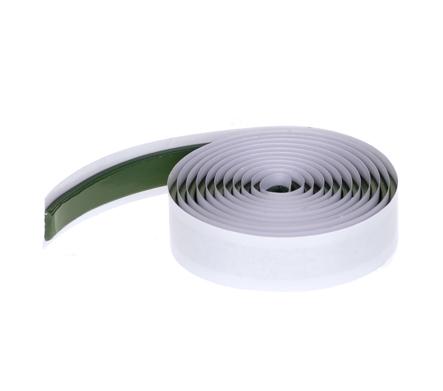 https://www.floraldesigninstitute.com
Tulle
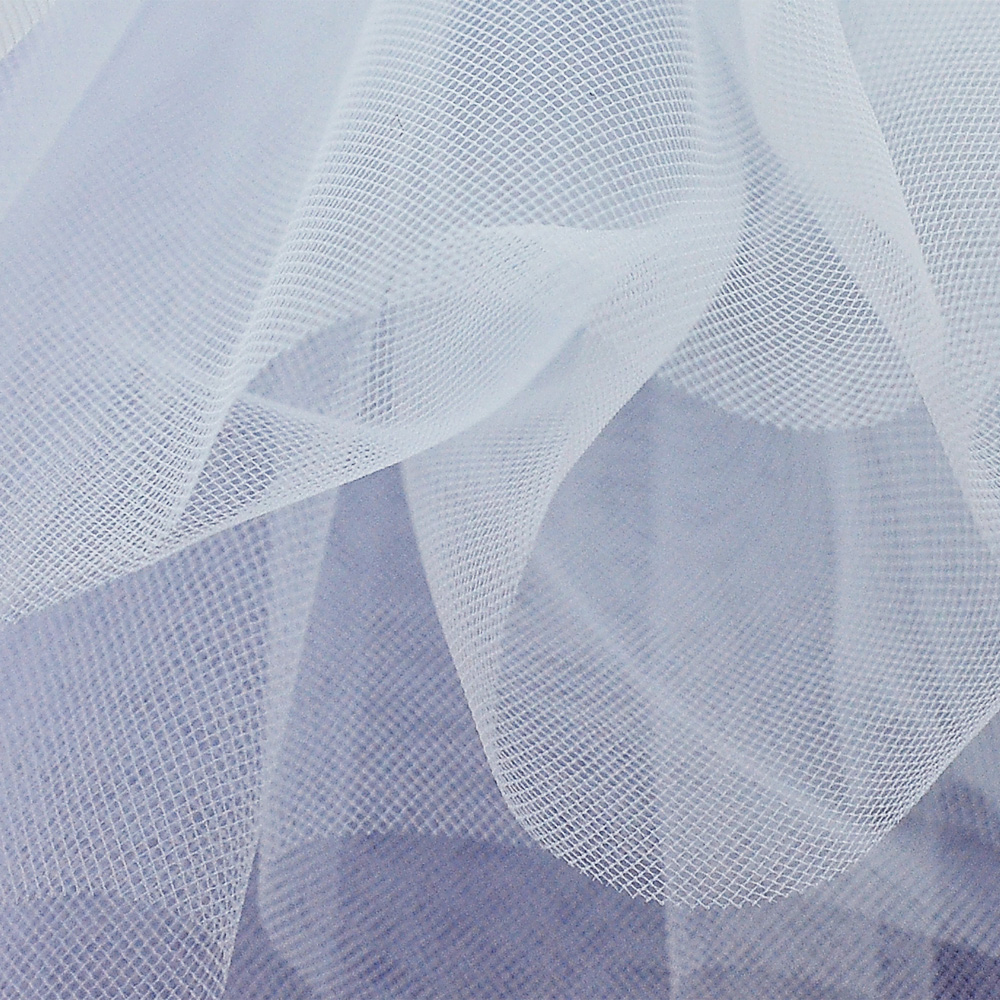 Sheer, brittle fabric used to make bows and other decorative accents
6-inch width and comes in a variety of colors
http://www.tutunetoandnotions.com/wp-content/uploads/2013/07/soft-tulle-010-bianco-white.jpg
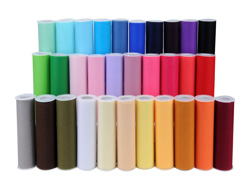 http://www.fuzzyfabric.com/upload_images/products/3-6-9-12-18-inch-tulle--25-yards-.jpg
Water Picks
Water picks are very similar to water tubes except they are typically green in color.  
They come with a spike on the end to allow them to be inserted into Styrofoam or dry floral foam or wreaths when using fresh flowers.
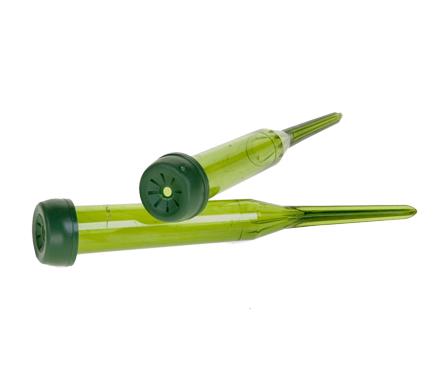 http://thumbs3.ebaystatic.com/d/l225/m/mTzSvgFE1BelUjeJej38IUg.jpg
Water Tubes
Small plastic tubes that holds water to keep flowers fresh
Tube is rounded with a lid that allows a stem to be inserted
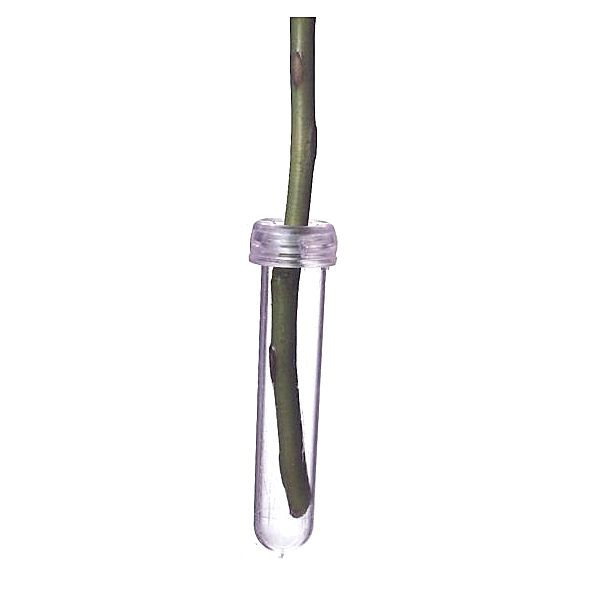 http://www.rjcarbone.com/Photos/saqc5497.jpg
Waterproof Container Tape
Also called anchor tape, helps secure wet floral foam to containers
Available in green or white in widths of ¼- or ½-inch
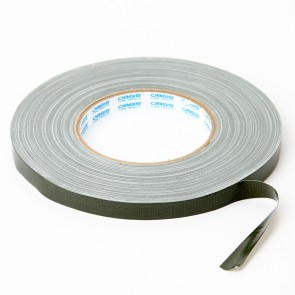 http://www.oasishomeandhobby.co.uk/media/catalog/product/cache/1/small_image/295x295/9df78eab33525d08d6e5fb8d27136e95/6/0/6020-_a_.jpg
Wire Cutter
Used to cut through floral wire
Sharp blades and spring handle allow it to cut through thick gauges with ease
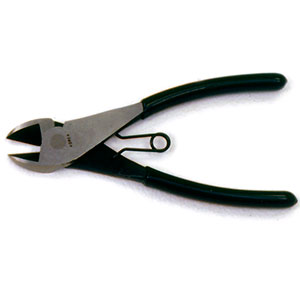 http://www.fss.com/images/products/T487.jpg
Wooden Picks
Wooden picks can be used when working with fresh flowers.
Example: to cluster grasses together for a single insertion into floral foam 
They can also be used when working with heavy or bulky stems to give greater stability.
Wooden picks can be used to secure a bow in an arrangement and are great for securing fruits, vegetables, pine cones and pods in a floral design.
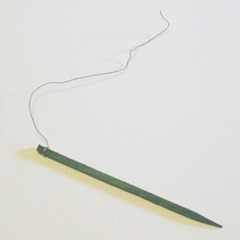 https://o.quizlet.com/NhlQ3kzgNNGzSAYyf0okPg_m.jpg
Wrist Corsage Holder
Used to anchor the corsage arrangement
Fabric wristlet comes in different colors and materials
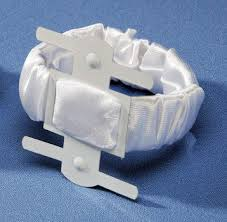 http://d28xhcgddm1buq.cloudfront.net/product-images/wrist-corsage-holder-white-satin-3.jpg
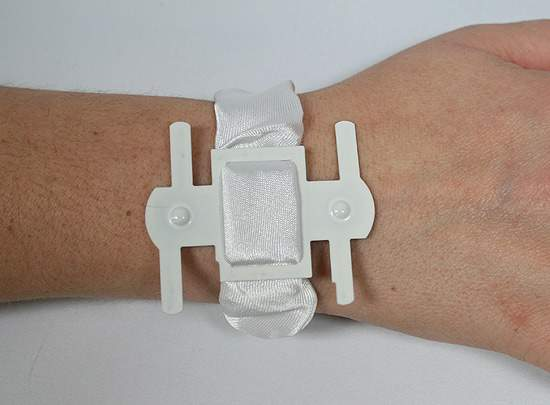 http://factorydirectcraft.com/pimages/20100911094924-183190/white_satin_corsage_bracelet_1.jpg
Floriculture Crop Identification
Flower crops have blooms that vary in size and color. 
Foliage crops are classified as greenery, lacking blooms.
In floral arrangements, flowers and foliage are grouped based on their function:
Line: long and straight, creates height and width.
Form: large and unique in size, usually a focal point. 
Mass: draw attention to focal area, add depth.
Filler: small sprays that help fill in space.
Line Flowers
Delphinium consolida (Larkspur)
Gladiolus x hortulanus cv. (Garden Gladiolus)
Liatris spicata (Liatris)
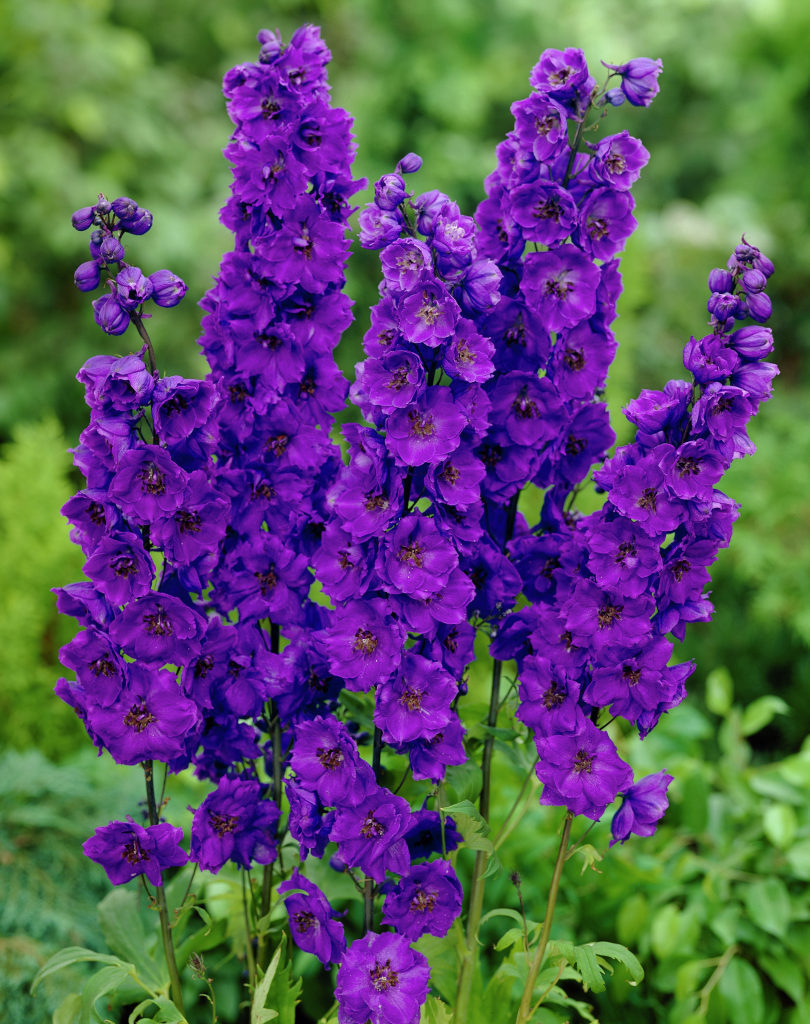 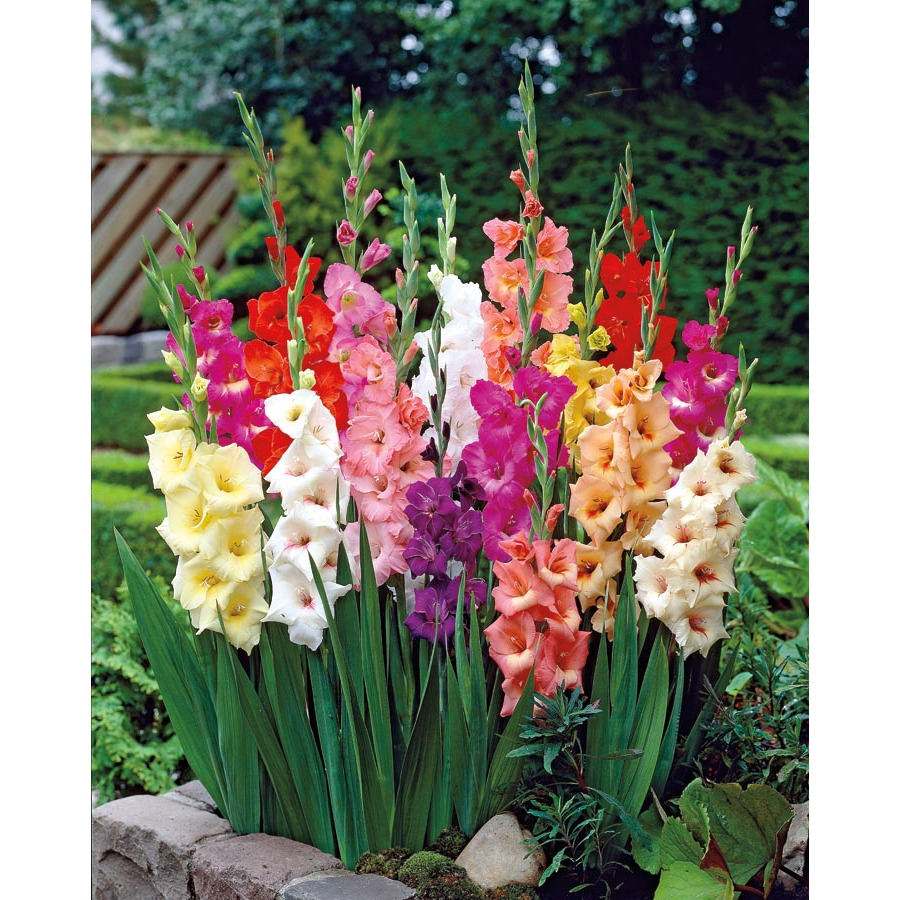 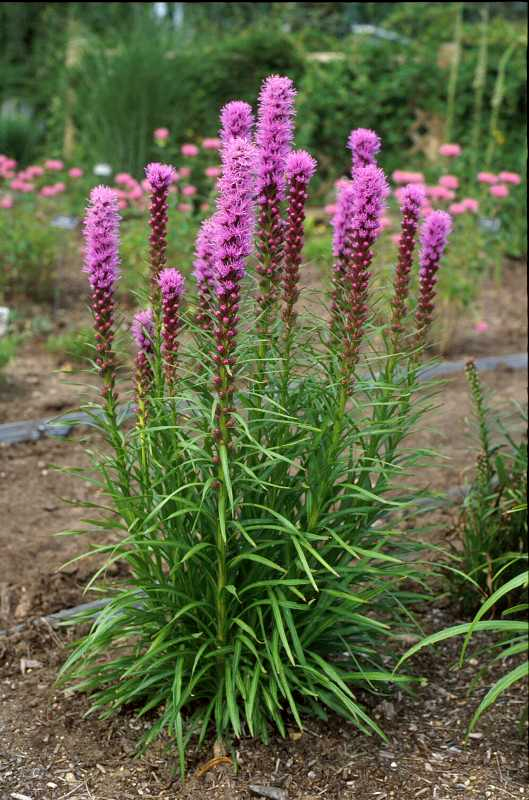 http://whatcomflowers.net/wp-content/uploads/2014/10/Blue-Larkspur-Flowers-in-Garden.jpg
http://mobileimages.lowes.com/product/converted/685229/685229008350.jpg
http://www.eattheweeds.com/wp-content/uploads/2013/02/liatris-spicata-D790-1013091wg.jpg
Line Foliage
Eucalyptus polyanthemos (Silver Dollar Eucalyptus)
Salix matsudana (Curly Willow)
Myrtus (Myrtle)
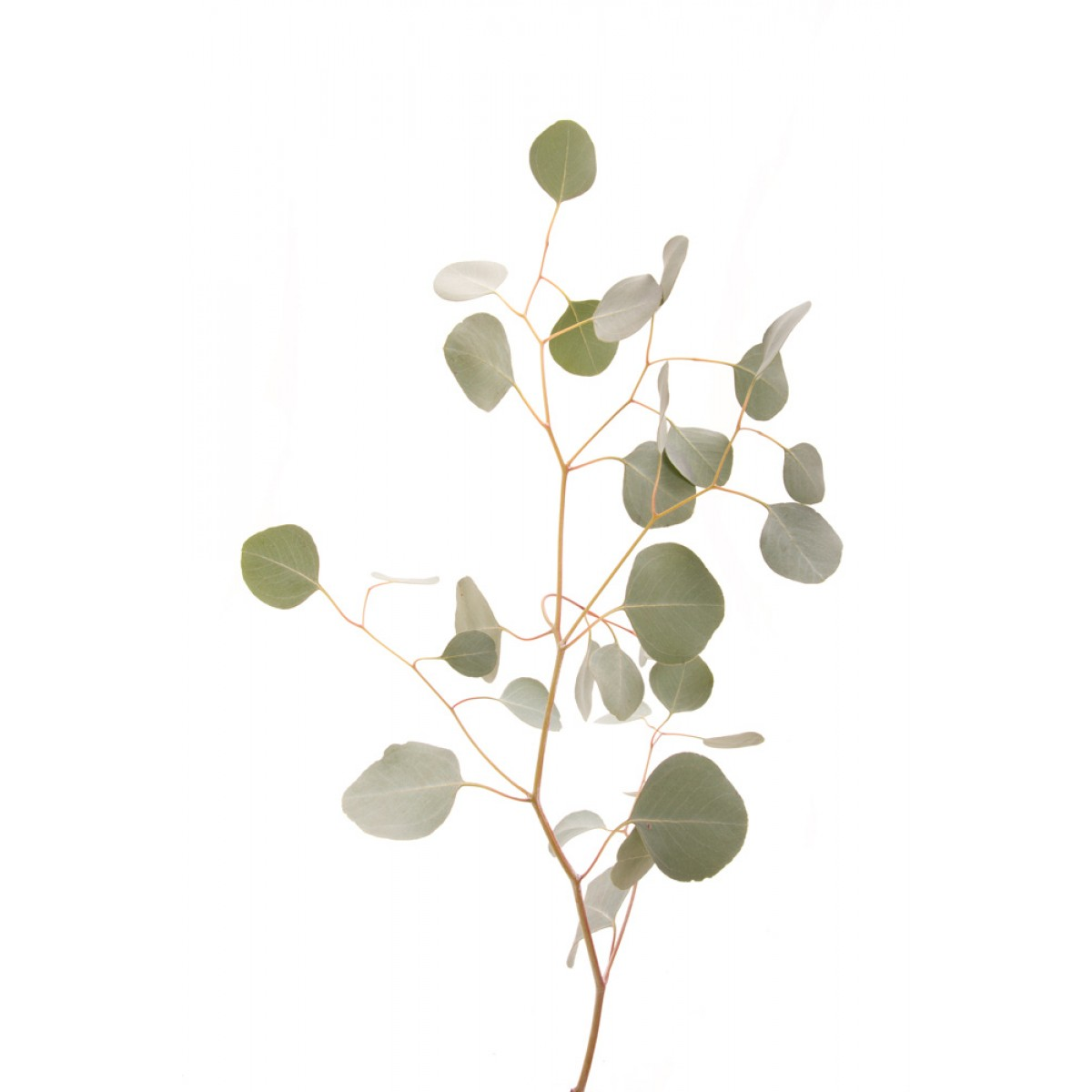 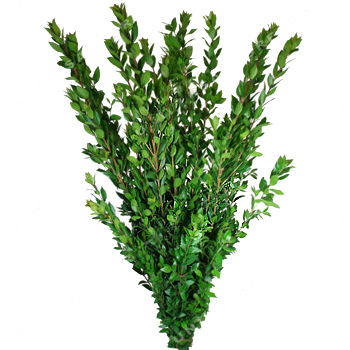 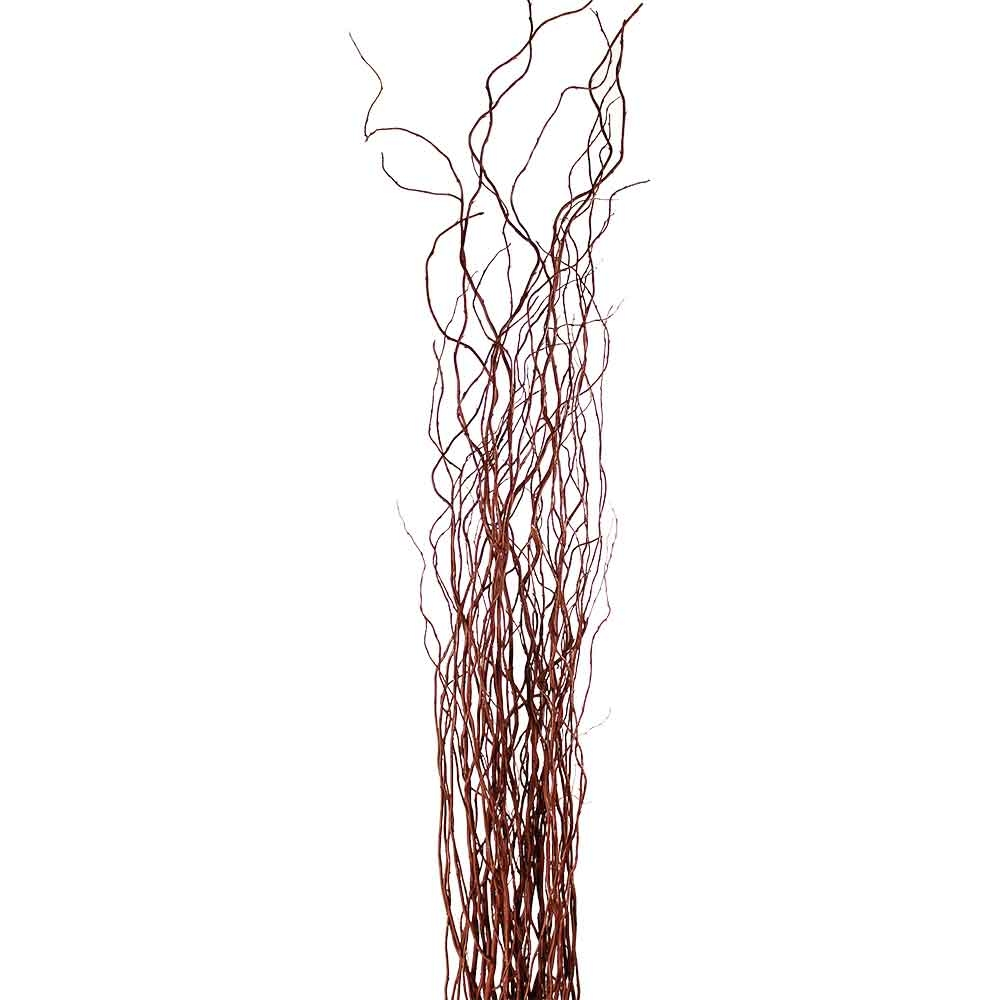 http://www.nettletonhollow.com/v/vspfiles/photos/110201-3.jpg
http://images.fiftyflowers.com/site_files/FiftyFlowers/Image/Product/Univ-Myrtle-350.jpg
http://www.flowermuse.com/media/catalog/product/cache/1/image/1200x1200/9df78eab33525d08d6e5fb8d27136e95/s/i/silver-dollar-eucalyptus-2.jpg
Form Flowers
Anthurium x andraeanum cv. (Flamingo Plant)
Steriltzia reginae (Bird of Paradise)
Zantedeschia hybrid cv. (Calla Lily)
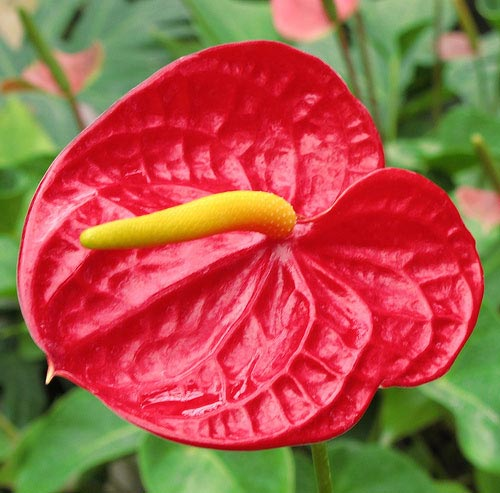 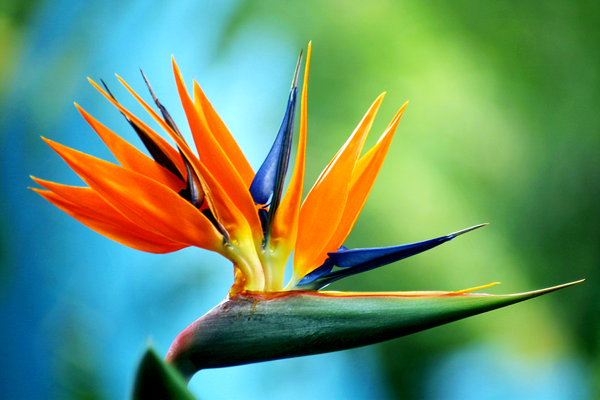 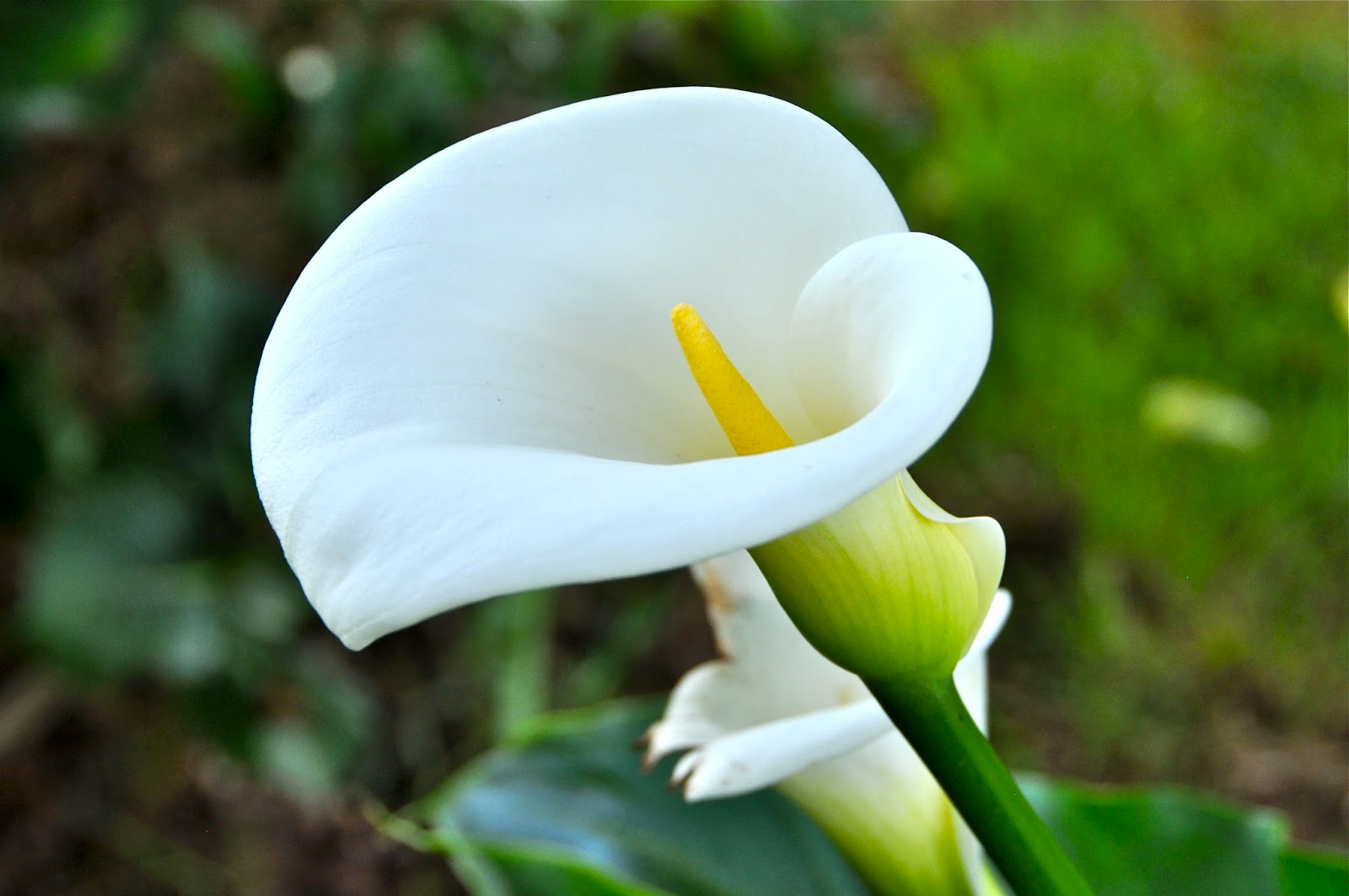 http://www.healingpeak.com/wp-content/uploads/2014/03/flamingo-lily.jpg
http://img09.deviantart.net/575a/i/2007/214/e/0/blue_bird_of_paradise_by_massano.png
http://typesofflower.com/wp-content/uploads/2015/01/calla-lily-flower-season.jpg
Form Foliage
Caladium x hortulanum cv. (Caladium)
Codiaeum variegatum pictum (Croton)
Monstera deliciosa (Split Leaf Philodendron)
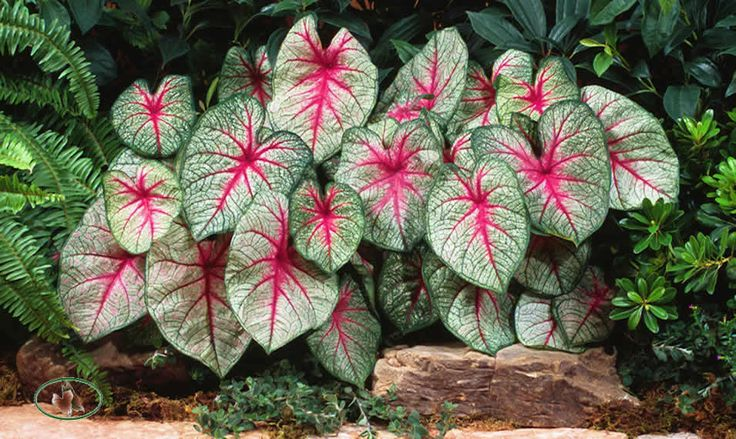 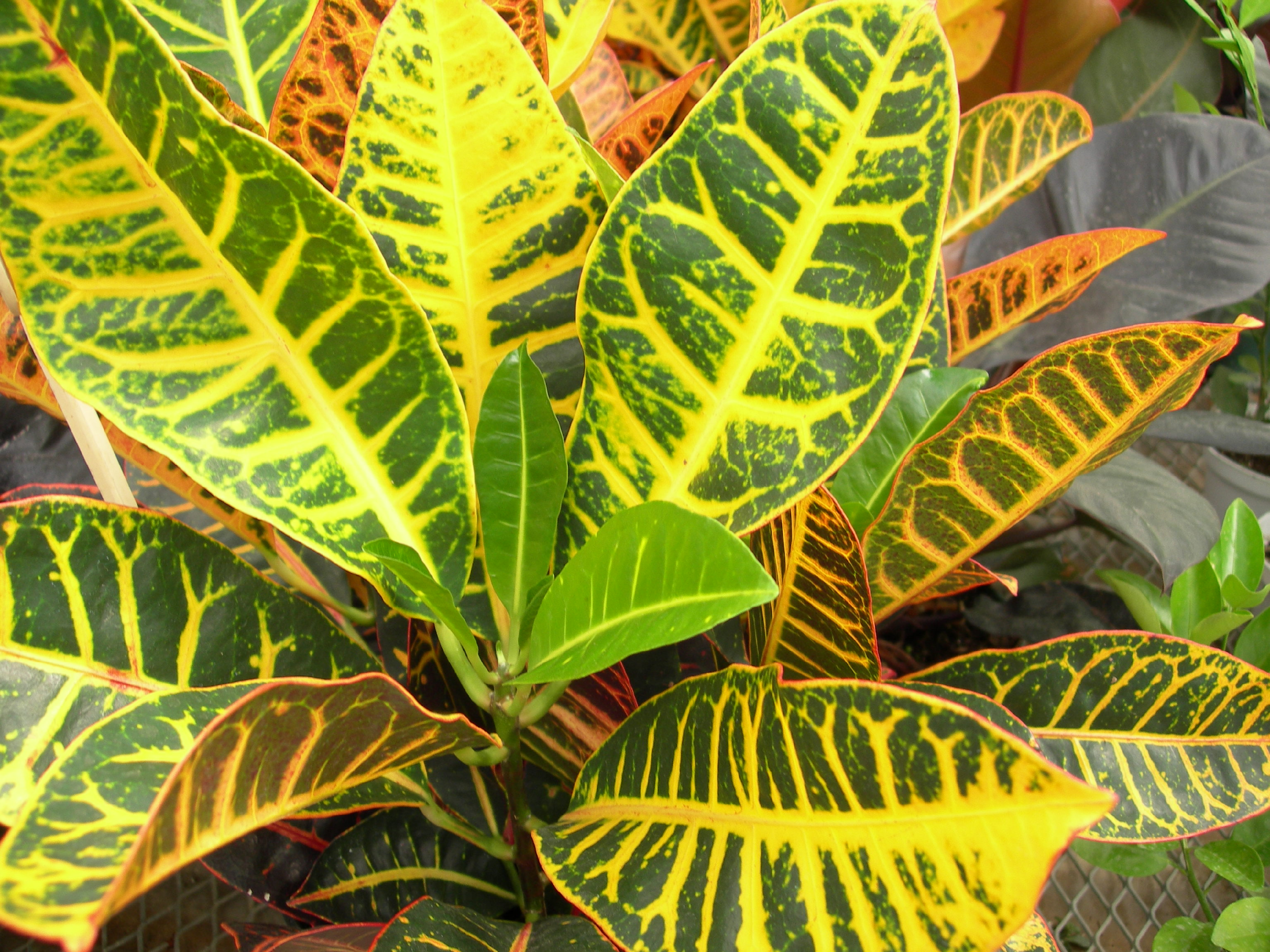 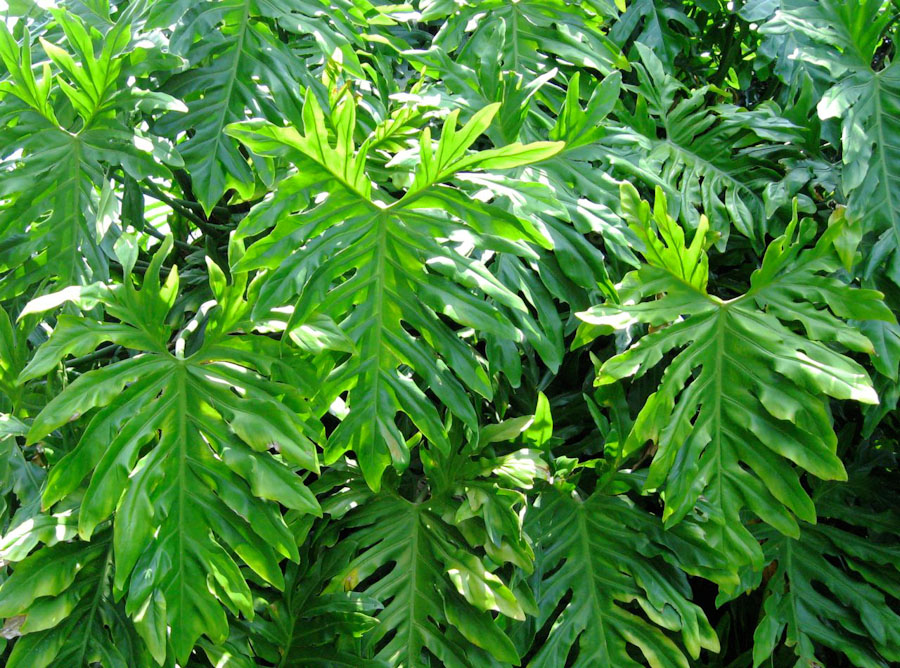 https://s-media-cache-ak0.pinimg.com/736x/08/cf/36/08cf36d649780e320e761ed68446fbc4.jpg
http://fcit.usf.edu/florida/flassets/content/6200/fa6227/fa6227.jpg
https://badger.uvm.edu/xmlui/bitstream/handle/2051/4869/Croton2.JPG?sequence=1
Mass Flowers
Chrysanthemum x morifolium (Florist’s Chrysanthemum)
Dianthus caryophyllus cv. (Carnation)
Rosa hybrid cv. (Hybrid Tea Rose)
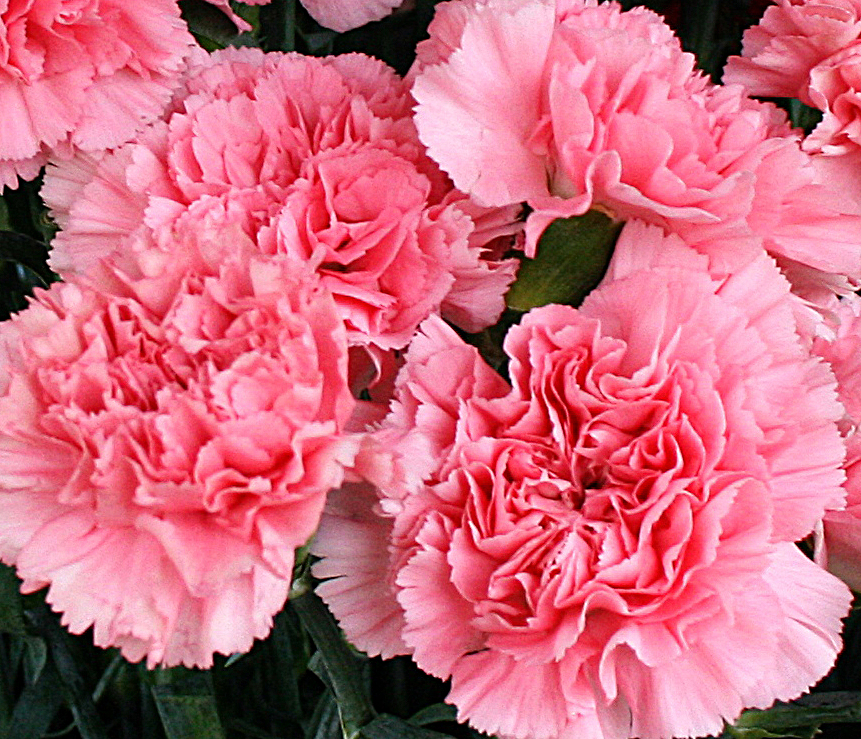 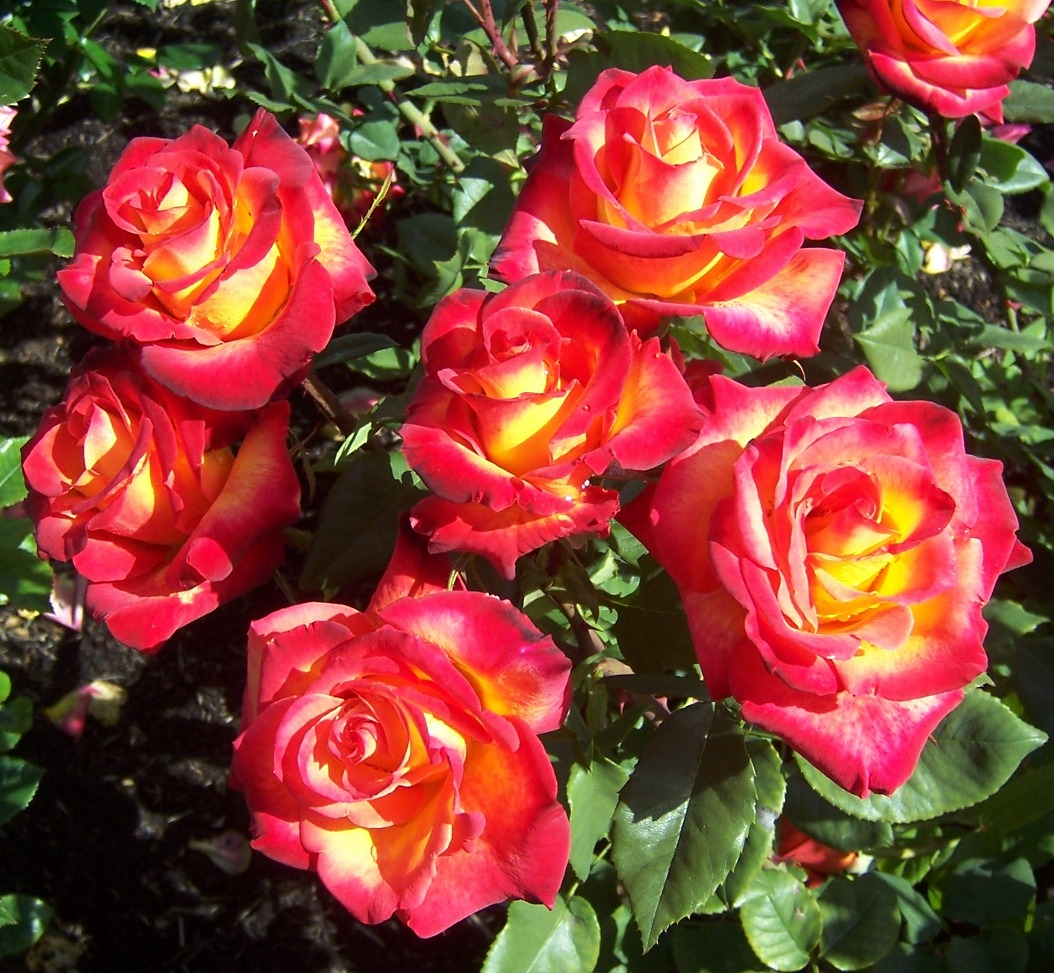 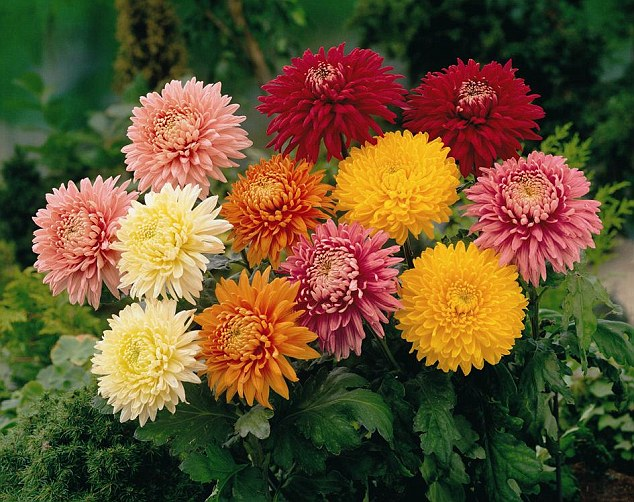 http://www.buffalo-niagaragardening.com/wp-content/uploads/2012/12/pink-carnations-from-Mischlers-in-Amherst-NY.jpg
http://image.brands-list.com/articleimg/20150609/20150609152100_36210.jpg
http://siteforeverything.com/wp-content/uploads/2015/08/Chrysanthemum.jpg
Mass Foliage
Rumohra adiantformis (Leatherleaf Fern)
Chamaedorea elegans (Parlor Palm)
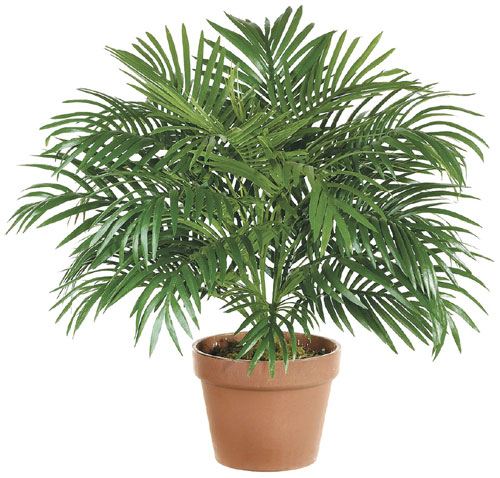 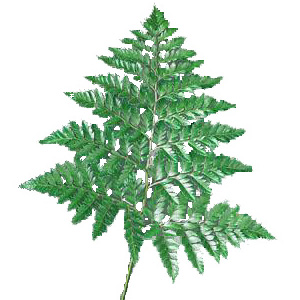 http://ep.yimg.com/ca/I/yhst-89672727041557_2250_14899213
http://indoor-air-quality-plants.com/uploads/images/parlor-palm-cleans-air-house-plant.jpg
Filler Flowers
Erica carnea cv. (Spring Heather)
Gypsophila elegans cv. (Baby’s Breath)
Limonium sinuatum (Statice)
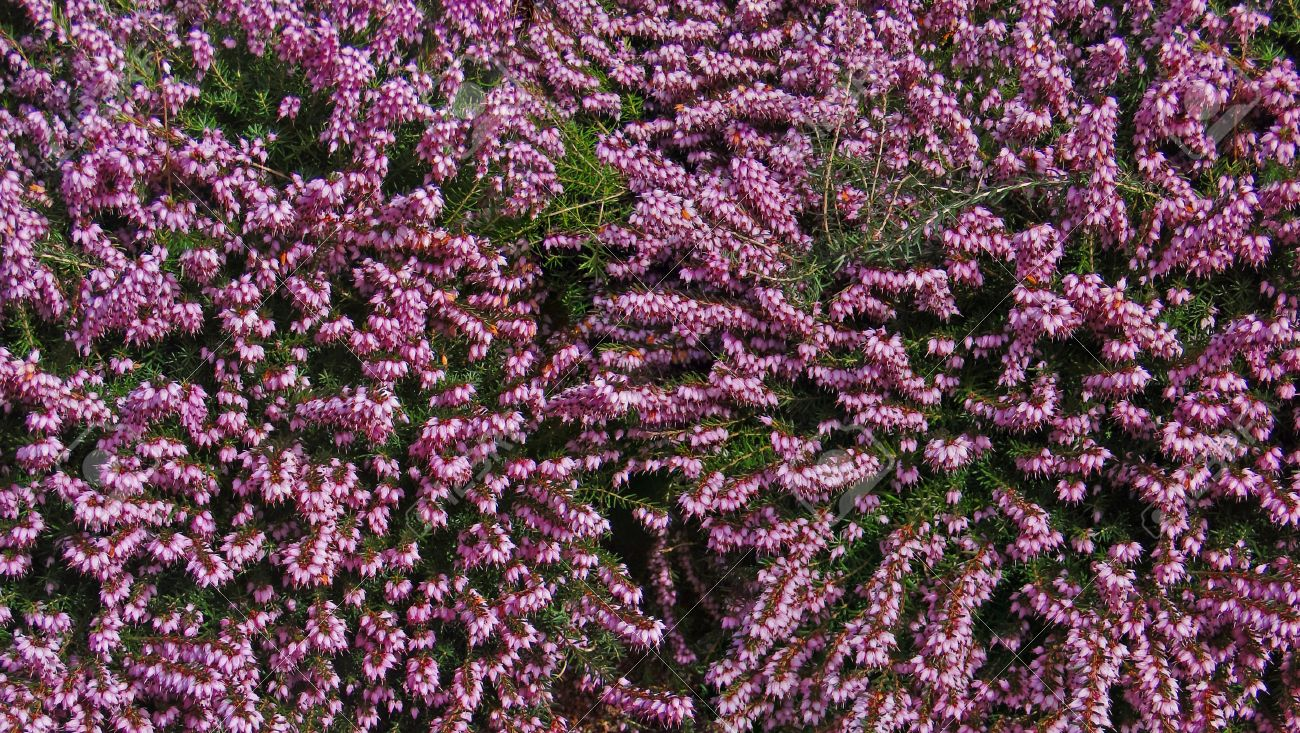 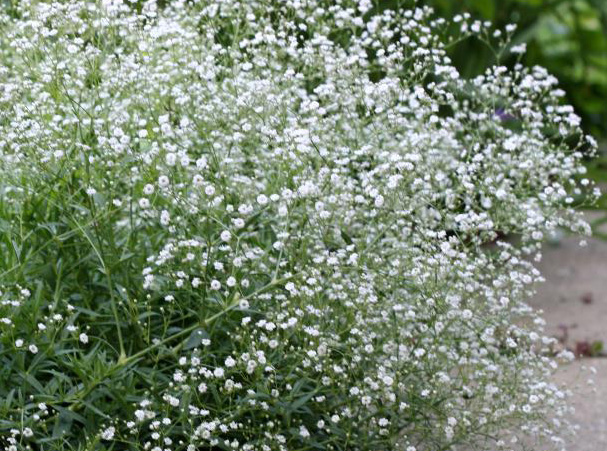 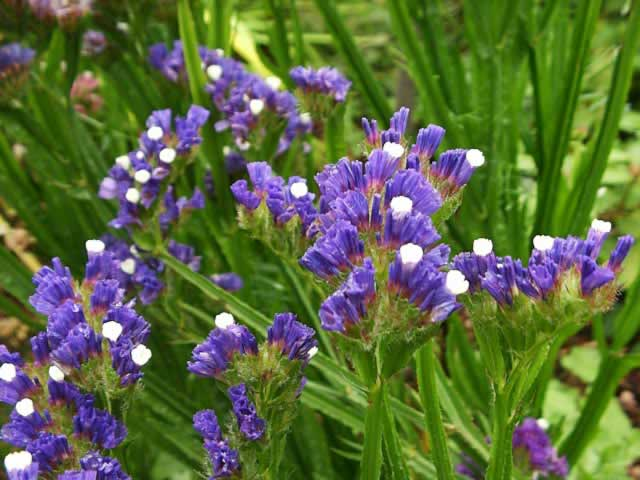 http://www.miseagrant.umich.edu/wp-content/blogs.dir/1/files/2013/03/Babys-Breath-Gypsophylia-Hubert-Steed.jpg
http://www.thegardenhelper.com/psd/limonium_sinuatum.jpg
http://previews.123rf.com/images/cascoly2/cascoly21106/cascoly2110600315/9746659-Detail-purple-heather-in-bloom-spring-in-Seattle--Stock-Photo.jpg
Filler Foliage
Asparagus densiflorus (Sperngeri Fern)
Asparagus setaceus (Plumosa Asparagus) 
Anethum graveolens (Dill)
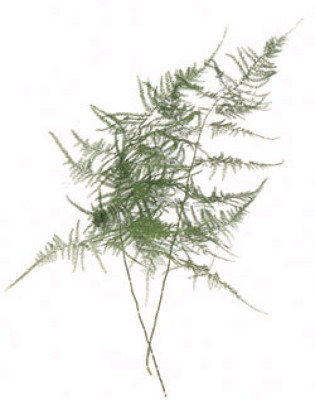 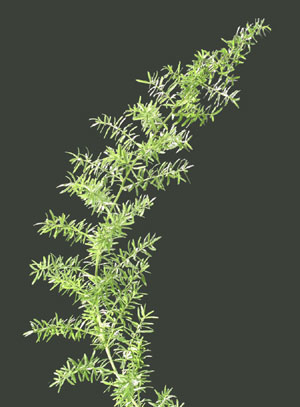 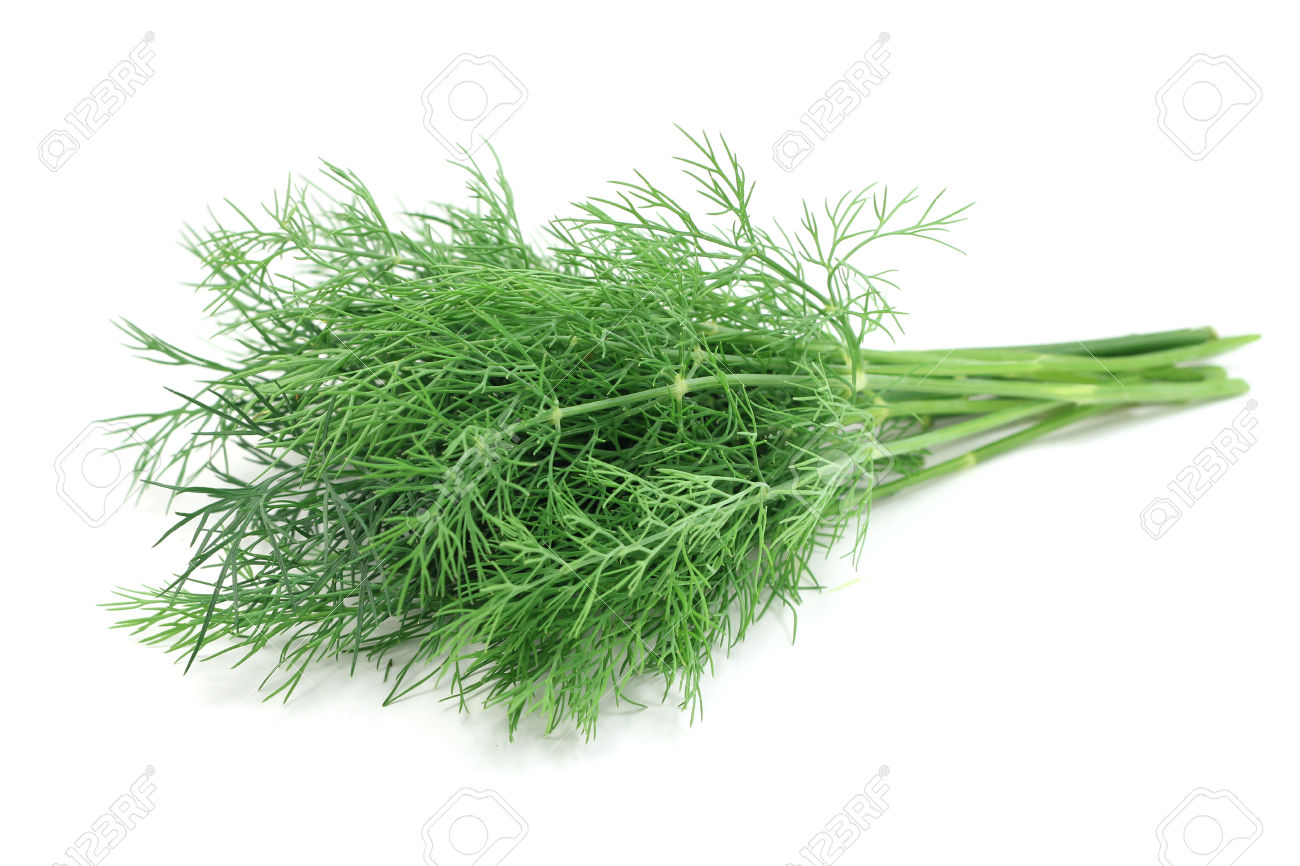 http://www.boulevardflst.com/images/PLUMOSA_STEMxg.jpg
http://www.freshfromflorida.com/var/ezdemo_site/storage/images/media/images/marketing-development-images/fern_sprengeri/264492-1-eng-US/fern_sprengeri.jpg
http://previews.123rf.com/images/fablok/fablok1406/fablok140600026/29304608-bunch-of-fresh-dill-on-white-background-Stock-Photo.jpg
Review
Pick an Arrangement
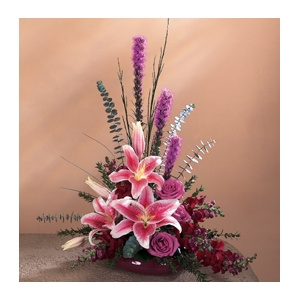 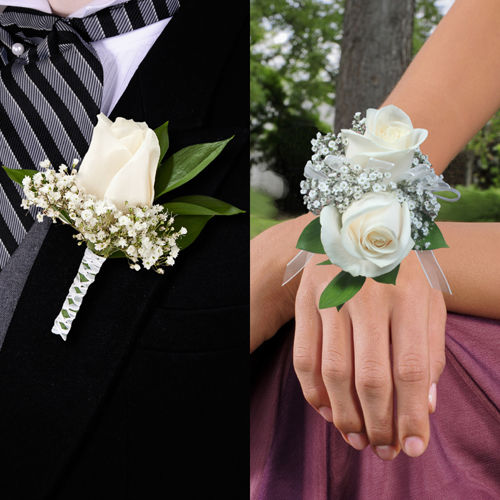 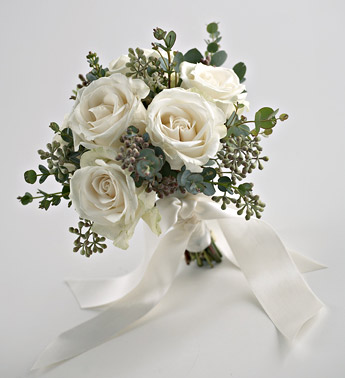 http://shop.flowerno5.com/images/1800_16733.jpg
http://images.costco-static.com/image/media/500-100101172-847__1.jpg
http://res.cloudinary.com/picasso/image/upload/c_lpad,f_jpg,fl_progressive,h_300,q_95,w_300/l65qafnerzh4t1muq70l.jpg
List what kind of equipment and floral crops you would need to recreate the arrangement.